Knihovnické systémy a standardy (VIKBA10)
2. Standardy používané v knihovnách
Martin Krčál
KSS - kurz pro studenty KISK FF MU
Brno, 23. února 2018
Kategorie standardů
Standardy v knihovnách
protokoly pro přenos záznamů
formáty pro popis zdrojů
katalogizační pravidla
metadata a další standardy v digitálních knihovnách
ochrana a identifikace dokumentů
klasifikace zdrojů
Protokoly
Protokoly
k čemu slouží protokoly
pro přenos dat mezi prohlížečem a serverem (http, ftp,…)
pro přenos dat mezi službami (Z39.50)
jak protokoly fungují
Z39.50
ANSI standard pro výměnu dat mezi systémy
Library of Congress
počátky v 70.letech
komunikace LoC a OCLC
architektura client-server
Z-jazyk + kódování
nezávislý na platformě a systému
univerzální použití
Z39.50
vyhledávání, editace, získávání, předávání informací z/do vzdálených systémů
lze využít jen pro některou část
praxe
vyhledávání ve vzdálených knihovních systémech (metavyhledávače)
sdílená katalogizace
přispívání do Souborného katalogu ČR
Z39.50 gateway
OAI-PMH
protokol pro sklízení metadat
nesklízí se vše
pouze updatované záznamy
client-server
podporuje XML ve formátu Dublin Core
verze 2.0 (2008)
Herbert van de Sompel
protokol pro sklízení dat z DL
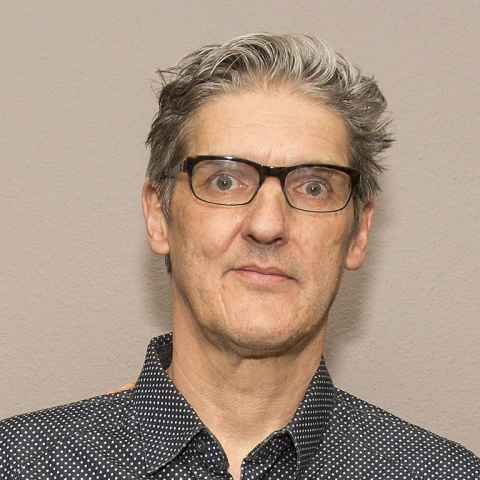 Herbert van de Sompel
* 20.3.1957 v Gentu
belgický knihovník a informatik
studia na Univerzitě v Gentu
působil jako vedoucí oddělení automatizace v univerzitní knihovně na UG
oblasti zájmu
automatizace knihovních systémů, efektivní využívání EIZ a vyhledávání (SFX, openURL a principy linkování), volný přístup k informacím (projekt Open Archives Initiative, OAI-PMH, OAI-ORE, ), LTP
aktuálně
Los Alamos National Laboratory
projekt Memento – výzkum nových možností archivace webu, podpora LoC
OAI-PMH
využití v praxi:
digitální knihovny
repozitáře a archivy
Thesis.cz
discovery služby
Fungování OAI-PMH
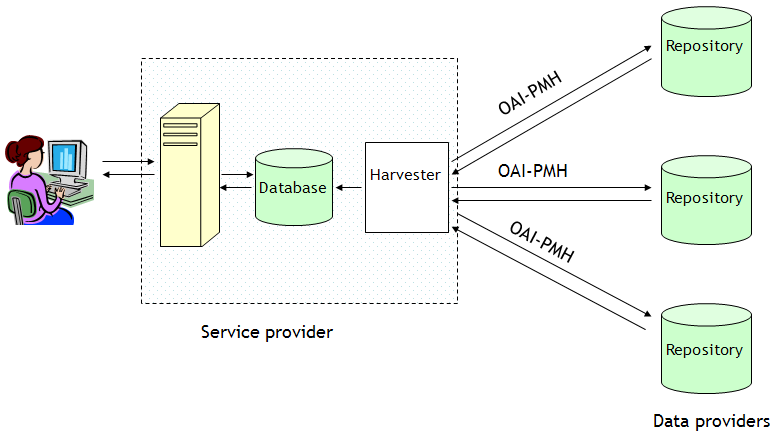 Zdroj: http://www.jbi.hio.no/bibin/dill/summer_school/2011/xml-making_use.html
Výstup v DC
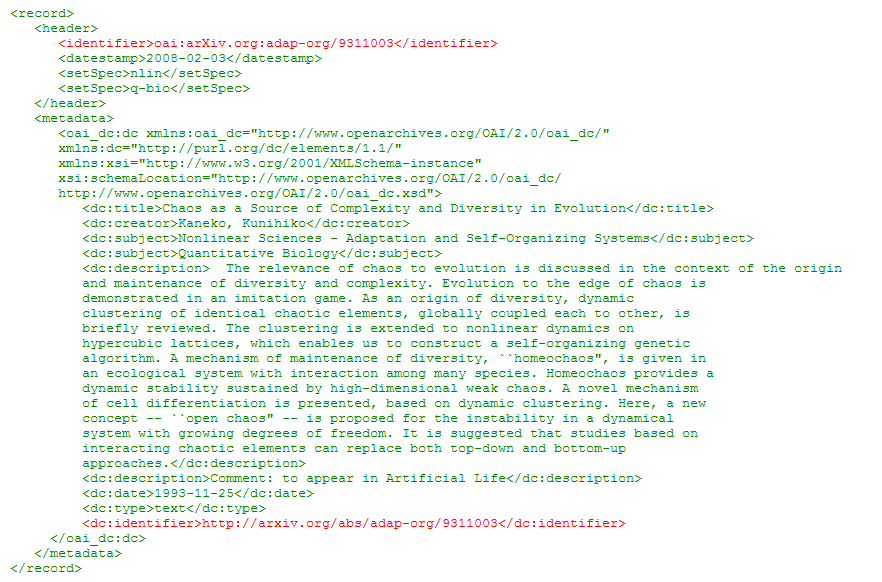 Příkazy
Identify = popis služby
http://arxiv.org/oai2?verb=Identify
ListMetadataFormats = seznam formátů
http://arxiv.org/oai2?verb=ListMetadataFormats
ListSets = seznam sestav (dle fakulty, oborů)
http://arxiv.org/oai2?verb=ListSets
ListIdentifiers = seznam všech identifikátorů
http://arxiv.org/oai2?verb=ListIdentifiers&metadataPrefix=oai_dc
ListRecords = seznam všech záznamů
http://export.arxiv.org/oai2?verb=ListRecords&metadataPrefix=oai_dc&set=stat
GetRecord = získat záznam
http://arxiv.org/oai2?verb=GetRecord&metadataPrefix=oai_dc&identifier=oai:arXiv.org:adap-org/9311003
SRU/SRW
LoC
standard založený na XML
pro vyhledávání záznamů ve vzdálených systémech přes URL
jazyk CQL
server/báze?parametry
version, operation, query, maximumRecords
SRU/SRW
příklady:
http://knihomol.phil.muni.cz/adssru?version=1.1&operation=explain
http://knihomol.phil.muni.cz/adssru?version=1.1&operation=searchRetrieve&query=dc.identifier=1904271189&maximumRecords=1
http://knihomol.phil.muni.cz/adssru?version=1.1&operation=searchRetrieve&query=dinosaur&maximumRecords=10
http://opencontent.indexdata.com/wikipedia?version=1.1&operation=searchRetrieve&query=Einstein&maximumRecords=3
další: http://www.loc.gov/standards/sru/misc/simple.html
SOAP
Simple Object Access Protocol
výměna zpráv po internetu přes http
dotazování i výstup v XML
využití pro přenos dat mezi webovými službami
univerzální (na jazyku a platformě)
poměrně složitý
envelope, header, body
video
SOAP
ukázka
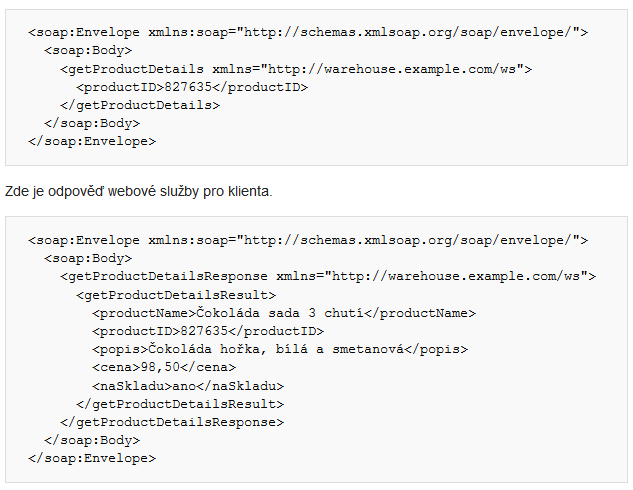 Zdroj: http://cs.wikipedia.org/wiki/SOAP
SIP2
Standard Interchange Protocol 2
vyvinuto 3M
komunikace mezi knihovními systémy a výpůjčními zařízeními
využití
selfcheck
ukázka použití:
https://code.google.com/p/php-sip2/wiki/UsageExample
Formáty pro popis zdrojů
MARC21
vyvinut v 60. letech (Henriette Avram)
1970 – standard v USA, 1973 . mezinárodní
Machine Readable Catalogue
formát pro popis dokumentů
v ČR podporovaný formát
definuje pole záznamu
jaké údaje do nich zapíšeme
100 – jmenné záhlaví
245 – názvové údaje
jak údaje zapisujeme a interpunkci řeší katalogizační pravidla!!!
vyvíjí LoC
Další druhy MARCů
anglo-saské
USMARC
UKMARC
CANMARC
OCLC-MARC
franko-italské
INTERMARC
PICAMARK
mezinárodní
UNIMARC
Struktura MARC21
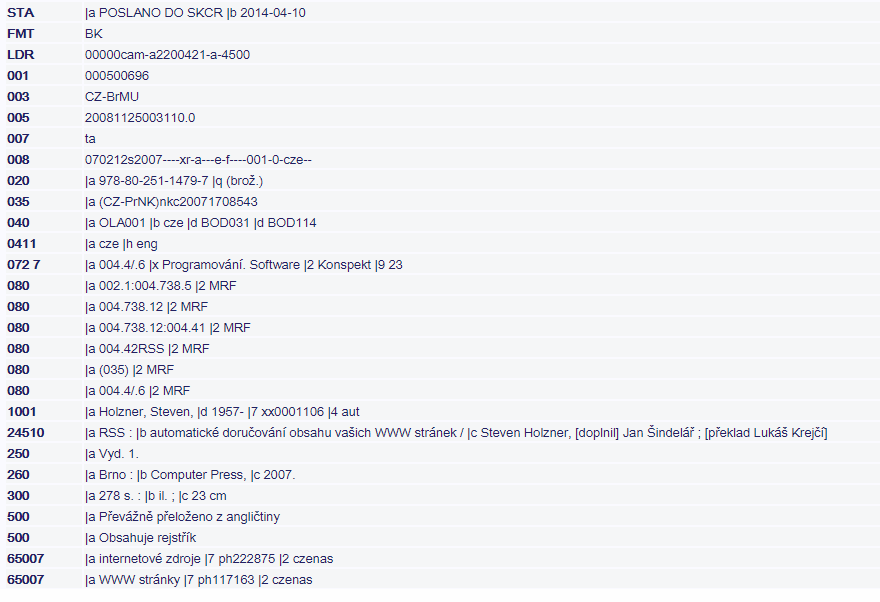 MARCXML
LoC
MARC21 převedený do XML
pro výměnu a uchovávání dat
původně pro záznamy z KS, ale lze použít i pro DL
původně pouze pro potřeby knihoven
více info
http://www.loc.gov/standards/marcxml
ukázka XML
BIBFRAME
navržen jako nástupce MARCu
založen na XML
využívá strukturu RDF
3 kategorie vyjádření díla
dílo, vyjádření, jednotka
univerzální
vhodné nejen pro texty, ale i pro audio a video, objekty, akce,…
Schéma BIBFRAME
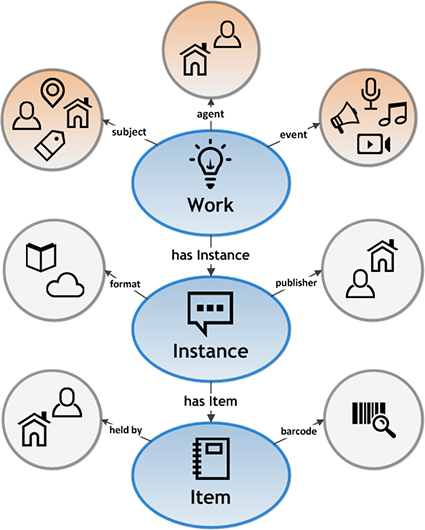 Němcová, Božena. Babička.
5. vydání. 
Bratislava
Mladé letá
1965 
tištěné/PDF/e-pub/…
Sign.: I 169977
Status: absenční
Přír. č.: 123456789
MZK
Zdroj: Loc.gov
FRBR
Functional Requirements for Bibliographic Records
vytvořila IFLA v roce 1998
model definuje entity, vztahy mezi nimi a atributy
abstraktní - dílo, vyjádření
hmotné – provedení, jednotka
článek o FRBR
Schéma FRBR
Němcová, Božena. Babička.
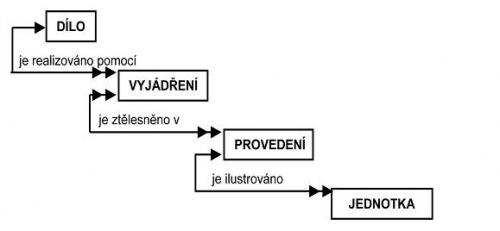 vydáníforma zveřejnění
knihafilmscénářdivadelní hra
konkrétní provedení
Zdroj: Inflow
RIS - Research Information Systems
výměnný formát pro citace
textový formát
vyvinul Thomson Reuters pro EndNote
definovaná pole
Ukázka RIS
TY  - JOUR
AU  - Shannon, Claude E.
PY  - 1948/07//
TI  - A Mathematical Theory of Communication
T2  - Bell System Technical Journal
SP  - 379
EP  - 423
VL  - 27
ER  -
BibTex
vznikl v roce 1985
textový formát pro vkládání literatury do BibTex (LATEX)
jednoduchá struktura
lze aplikovat na šablonu citačního stylu
Struktura BibTex
@Book{nemcova,
 author = „Božena {Němcová} ",
 title = „Babička",
 publisher = „Mladé letá",
 year      = „ 1956",
 address   = „Bratislava",
 edition   = „5. vyd."
}
Katalogizační pravidla
AACR2
angloamerická katalogizační pravidla
vznik v 60. letech
cíl: snaha sjednotit různá katalogizační pravidla (USA+GB)
později mezinárodní standard
1978 – revize dokumentu (v.2)
další revize 1998, 2002
nevyhovuje potřebám katalogizace
nové typy dokumentů, diverzifikace,…
RDA (Resource Description and Access)
vyvíjeno od 1997
1. vydání v roce 2010
nahradila AACR2 (v ČR 2015)
i mimo anglo-americké prostředí
cíl: usnadnit výměnu dokumentů
založeno na FRBR
hlavní změny proti AACR2
struktura FRBR, méně zkracování, zdrojem popisu celý dokument
Metadatové formáty
METS (Metadata Encoding & Transmission Standard)
standard pro metadata, XML
využití
v digitálních knihovnách
pro výměnu dokumentů mezi systémy
pro výměnu dat mezi DL a uživateli
Struktura METS
hlavička
popisná metadata
administrativní metadata
technická (formát, velikost, datum), legislativní (práva, licence), zdrojová (info o původním dok.)
strukturální mapy a odkazy
návaznost souborů, uzly (odkazy mezi částmi dokumentů = hyperlinky)
sekce souborů
přehled souborů, jak na sebe navazují
MODS (Metadata Object Description Schema)
LoC standard
XML metadatový formát
kompromis mezi DC (jednoduchý) a MARC (příliš složitý)
MODS Lite = 15 prvků
využití: 
katalogy, archivy, muzea, digitální knihovny, popis webových stránek
pro různé druhy dokumentů
tištěné, digitální objekty, obrazy, videa,…
RDF (Resource Description Framework)
vyvíjený W3C
metadatový formát, pro popis webových a digitálních objektů
využití
popis dokumentů
vyhledávání (sémantický web)
RDF na Wikipedii
@prefix rdf:  <http://www.w3.org/1999/02/22-rdf-syntax-ns#> .
@prefix foaf: <http://xmlns.com/foaf/0.1/> .
@prefix dc:   <http://purl.org/dc/elements/1.1/> .

<http://en.wikipedia.org/wiki/Albert_Einstein>
    dc:publisher "Wikipedia" ;
    dc:title „Albert Einstein" ;
    foaf:primaryTopic [
        a foaf:Person ;
        foaf:name „Albert Einstein"
    ] .
RDF – popis webových stránek
<rdf:RDF
    xmlns:rdf="http://www.w3.org/1999/02/22-rdf-syntax-ns#"
    xmlns:dc="http://purl.org/dc/elements/1.1/">
  <rdf:Description rdf:about="http://www.kafeacigarko.cz/"
    dc:creator=„Marie Doležalová"
    dc:title=„Kafe a cigárko"
    dc:description=„Blog Marie Doležalvé"
    dc:date="2016-09-10"/>
</rdf:RDF>
Dublin Core
soubor metadatových prvků
pro popis digitálních objektů (i HTML)
usnadňuje vyhledávání e-zdrojů
založen na XML
název odvozen od města Dublin (USA) 
Generátor metadat
Dublin Core
16 základních prvků
Title, Creator, Subject, Description, Publisher, Contributor, Date, Type, Format, Identifier, Source, Language, Relation, Coverage, Rights, Audience
výhody
jednoduchost
sémantická interoperabilita
mezinárodní podpora
rozšiřitelnost
modifikovatelnost
Ukázka Dublin Core
<link rel="schema.DC" href="http://purl.org/dc/elements/1.1/">
<meta name="DC.title" content=„Babička">
<meta name="DC.creator" content=„Božena Němcová">
<meta name="DC.subject" content=„vesnický román, povinná četba">
<meta name="DC.description" content=„Nejslavnější klasické dílo spisovatelky Boženy Němcové není třeba dlouze představovat. Malebný příběh z venkova 19. století nám vypráví o životě a hodnotách prostých lidí i vrchnosti. Kdo by mohl zapomenout na babičku a její nejoblíbenější vnučku Barunku, paní kněžnu a její schovanku Hortensii či Viktorku a černého vojáka. Babička by neměla chybět ani ve vaší knihovně.">
<meta name="DC.language" content="cs-CZ">
…
Další info o DC
http://www.dublincore.org
http://www.ics.muni.cz/dublin_core
http://www.ukoln.ac.uk/cgi-bin/dcdot.pl
RSS
slouží ke sdílení obsahu
standardizovaný formát (XML)
pro weby s častou aktualizací
nejčastější uplatnění:
zpravodajské servery, blogy
nejpoužívanější verze RSS 0.91 a 2.0
osobní RSS čtečky
agregátory RSS kanálů (mix info)
Jak RSS funguje?
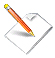 Nový článek
Zpravodajský server
RSS Kanál
Agregátor
RSS kanálů
Osobní RSS čtečka
Agregátor
RSS kanálů
Využití v RSS
EIZ
informace o novinkách
aktuální číslo v RSS
výběr článků na vybrané klíčové slovo nebo obor

Agregace článků z odborných časopisů
http://www.tictocs.ac.uk
Mikroformáty
nahrazuje složité XML
k popisu webových stránek
podpora sémantického webu
pro strojové zpracování informací primárně určených lidem
kontakty, akce v kalendáři, zeměpisné souřadnice, zprávy, produkty, ochranné známky, citace
příklady
COinS, hCite, hCalendar, hCard, hNews, hProduct, hResume, hRecipe
Proč mikroformáty? Využití COinS
<span class="citation book">Mabbett, Andy (2010). <i>Pink Floyd - The Music and the Mystery</i>. London: Omnibus,. ISBN <a href="...">9781849383707</a>.</span>

<span class="Z3988" title="ctx_ver=Z39.88-2004
&rft_val_fmt=info%3Aofi%2Ffmt%3Akev%3Amtx%3Abook
&rft.genre=book
&rft.btitle=Pink+Floyd+-+The+Music+and+the+Mystery
&rft.aulast=Mabbett
&rft.aufirst=%26%2332%3B%26%2332%3BAndy
&rft.au=Mabbett%2C%26%2332%3B%26%2332%3B%26%2332%3BAndy
&rft.date=2010
&rft.place=London
&rft.pub=Omnibus%2C
&rft.isbn=9781849383707
&rfr_id=info:sid/en.wikipedia.org:Pink_Floyd_The_Wall_(film)">
<span style="display: none;"> </span>
</span>
…a využití hCite
Mabbett, Andy (2010). Pink Floyd – The Music and the Mystery. London: Omnibus. ISBN 9781849383707.
<span class="citation book hCite"><span class="author vcard"><span class="fn">Mabbett, Andy</span>
</span> (<span class="dtstart">2010</span>). 
<i class="work">Pink Floyd - The Music and the Mystery</i>. <span class="publisher vcard">
<span class="label">London</span>: 
<span class="fn org">Omnibus</span>.
ISBN <a href="..." class="isbn">9781849383707</a>.
</span>
Identifikátory
Klasické identifikátory
ISBN – International Standard Book Number
ISSN - International Standard Serial Number
ISMN – International Standard Music Number for Printed Music 
ISAN – International Standard Audiovisual Number
ISRN – International Standard Technical Report Number
ISBN
vznik 1966
agentura ISBN v Berlíně (1972)
v ČR NK v Praze
ISBN-10 a ISBN-13 (od 1.1.2007)
Info o ISBN v NK ČR 
www.isbn-international.org
ISBN Syntaxe
ISBN 80-00-01987-6 
	
identifikátor skupiny
identifikátor nakladatele
identifikátor titulu
kontrolní číslice
ISSN
seriálové publikace
60. léta
agentura ISSN v Paříži (1974)
v ČR NTK v Praze
ISSN-8
www.issn.cz
www.issn.org
URN
Uniform Resource Name System
s obsahem směrovacího mechanismu
identifikace obsahu konkrétního objektu bez ohledu na jeho lokaci 
globálně nepodporují www prohlížeče
systém není rozšířený na celém internetu
směrovací služby jsou za úplatu
URN - syntaxe
URN:nid:nss 

Namespace Identifier- identifikátor určitého identifikačního systému (např. DOI) 
Namespace-Specific String je konkrétní identifikátor v daném systému
URI
Uniform Resource Identifier
obecný koncept
může popisovat identitu (URN), lokaci (URL) nebo oboje současně
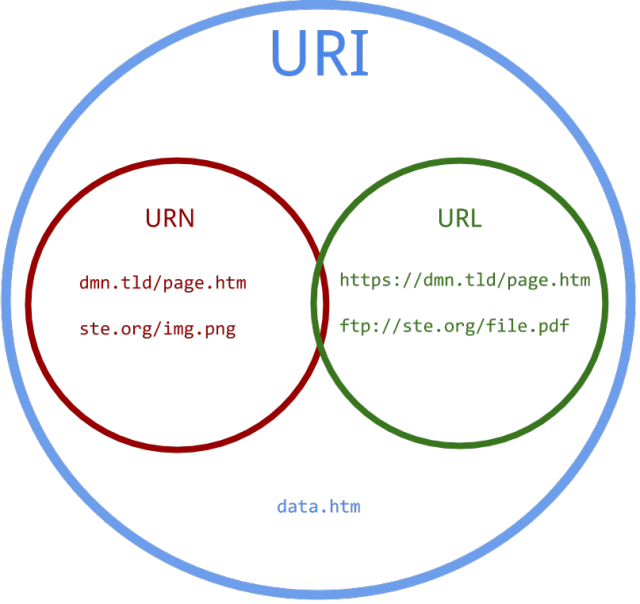 Zdroj: https://danielmiessler.com/study/url-uri/
DOI
Digital Object Identifier
iniciativa komerčních vydavatelů
snaha o vybudování komplexního systému na správu a řízení vlastnických a autorských práv
centralizovaný, placený systém
využití např. v CrossRef
pro vytváření citačních vazeb v oblasti vědeckých publikací (citation-linking)
zpřístupňování plných textů
DOI Syntaxe
doi:10.1006/123456

konstanta 10 pro označení systému DOI
numerický identifikační kód registrující organizace, vydavatele
jednoznačný identifikátor digitálního objektu v rámci dané registrující organizace
Ochrana a identifikace dokumentů
Magnetické proužky
zabezpečení dokumentů
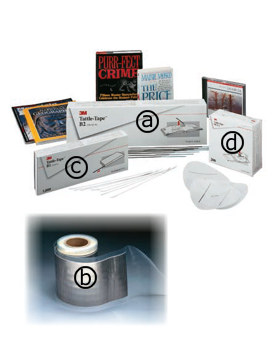 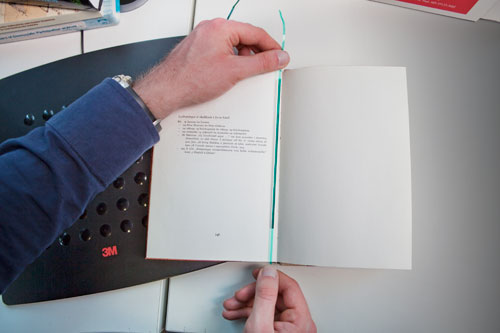 Zdroj: 3M
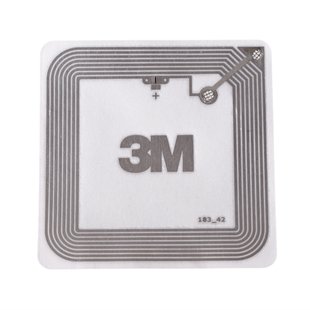 RFID
čipy do dokumentů
ochrana + identifikace
výpůjčky a vracení
více výpůjček najednou
není potřeba knihy otevírat
jednodušší manipulace
automatická deaktivace
automatické třídění po vracení
revize a kontrola řazení na regálu
vyšší cena čipů
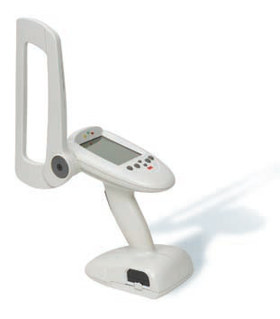 Zařízení
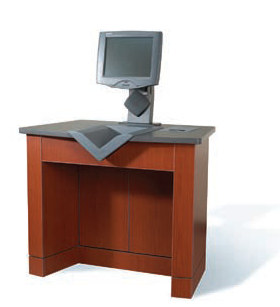 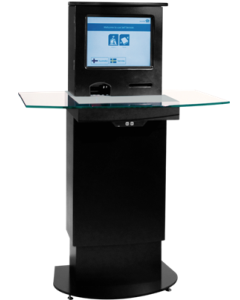 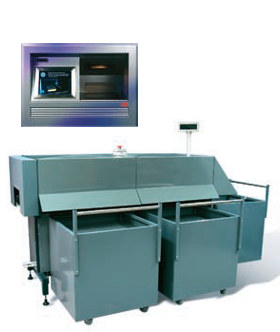 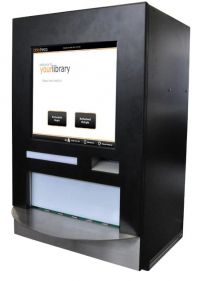 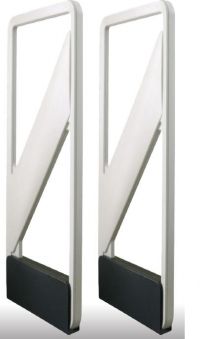 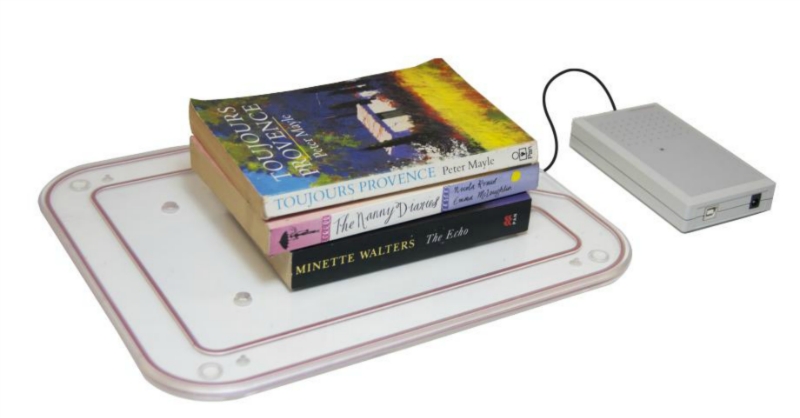 Přechod na RFID
nákladné přečipování (větších) fondů
nutno dokoupit zařízení pro (de)aktivaci a brány
různé druhy čipů (standardy), kompatibilita
časová náročnost
dnes více producentů
3M, Cosmotron, ORIS,…
Využití v praxi
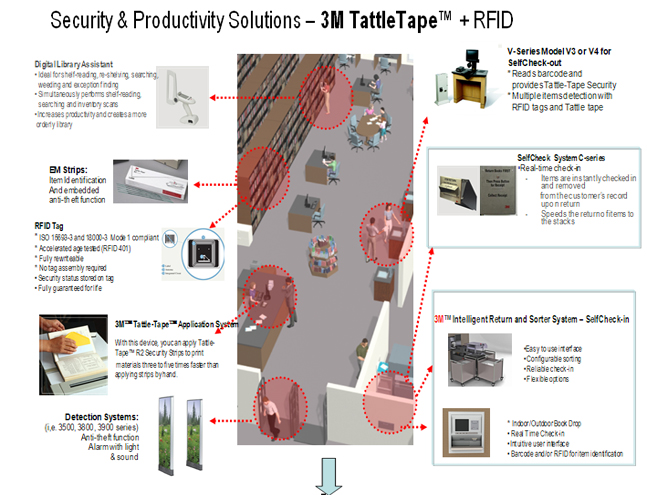 Zdroj: http://www.cdsol.com.my:8800/cdsol/index.php/menu3mlsp/libraryenviroment/tattletaperfid
NFC (Near Field Communication)
rozšířená verze RFID
podpora v mobilních zařízeních
funguje na menší vzdálenosti než RFID (cca. 10cm)
výhodou větší bezpečnost
čipy s podporou RFID i NFC
půjčování přes mobil, podpora moderních služeb knihoven
ukázka fungování
Klasifikace zdrojů
MDT
Mezinárodní desetinné třídění
vznik poč. 20. století
Paul Otlet a Henri la Fontaine (BEL)
Spravuje Konzorcium pro MDT v Haagu
v ČR se obvykle užívá k řazení odborné literatury
MDT – základní třídy
DDT
Dewey Decimal Classification
1876 – Melvil Dewey
revize po 7 letech
využití zejména v anglo-americkém prostředí
DDT – základní třídy
LCC
Library of Congress Classification
vznik pro potřeby LoC v 19. stol.
vychází z dokumentů, které jsou v LoC
na rozdíl od DDC a MDT – univerzální systémy
LCC – základní třídy
LCC – základní třídy
Závěr
Děkuji Vám za pozornost
Martin Krčál
krcal@phil.muni.cz